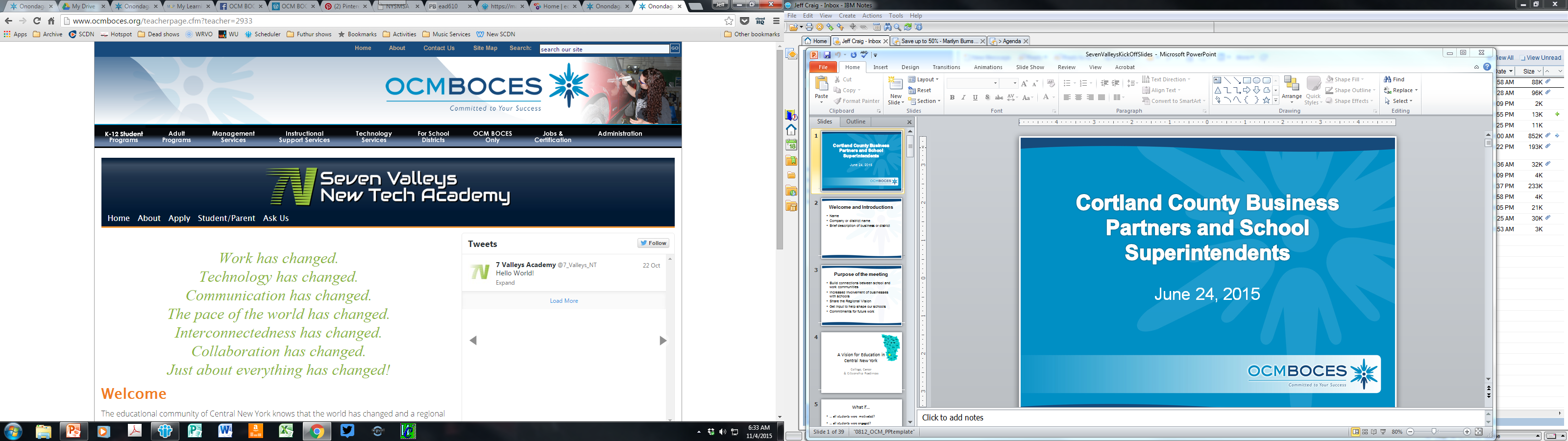 IntroducingSeven Valleys New Tech Academy
November, 2015
Seven Valleys is part of the Regional Vision
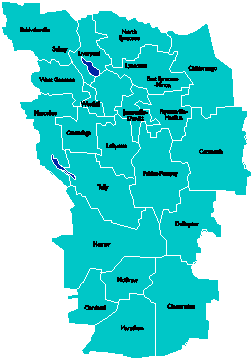 A Vision for Education inCentral New York
College, Career& Citizenship Readiness
[Speaker Notes: Steve and Colleen]
What if…
… all students were  motivated?
… all students were engaged?
… all students could communicate? Collaborate? Think critically? Creatively solve problems?
… all students were ready for college and career?
[Speaker Notes: Steve and Colleen]
What if…
… all employees were motivated?
… all employees were engaged?
… all employees could communicate? Collaborate? Think critically? Creatively solve problems?
… all employees were open to learning new things?
[Speaker Notes: Colleen and Steve]
What does it REALLY mean to be College, Career & Citizenship ready?
READY
[Speaker Notes: Jeff]
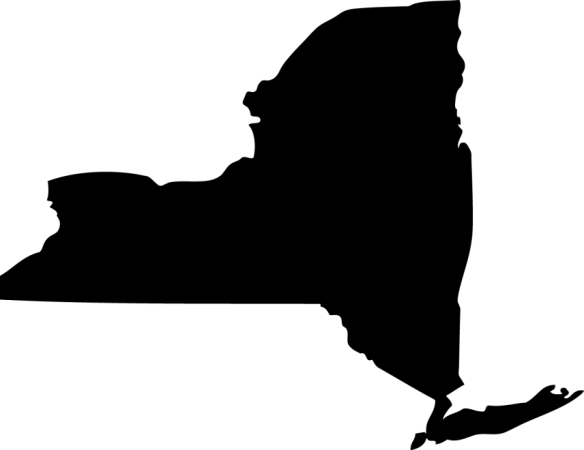 College Readiness in NY:
75%
ELA test
80%
Math test
[Speaker Notes: Jeff]
Complementary Approaches
Career & Technical Education (CTE)
New Tech South
Junior and seniors attendhalf-day training program

CTE requirements met at BOCES; NYS requirements met at home school & BOCES

Internships/field experiences in the career of study, i.e. auto technology

Students learn a specificcareer-centered skill set
Students attend forfour years, all-day

All NYS requirements met at the New Tech school


Internships/field experiences in a variety of settings as students explore potential careers

Students work on projects inspired by authentic business, government, and community ideas
[Speaker Notes: Colleen]
High School of the Past
Knowledge
History
Biology
Chemistry
Physics
Math
Literacy
Economics
Government
Culture
Current events
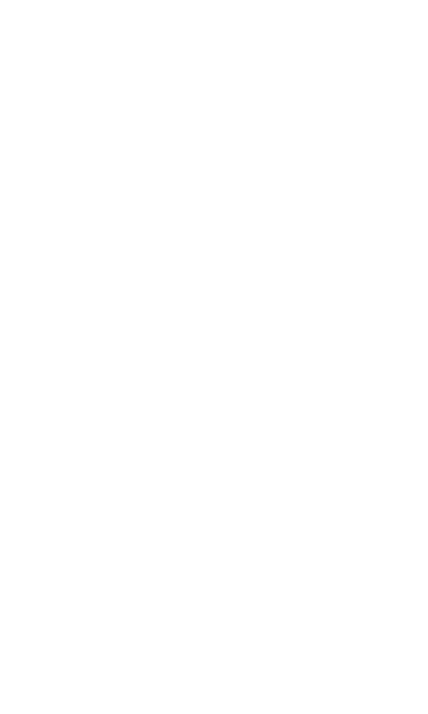 [Speaker Notes: Nancy]
High School of the Future
Skills
Collaboration
Critical thinking
Communication
Creativity
Problem solving
Technology
Literacy
Numeracy
Researching
Time management
Knowledge
History
Biology
Chemistry
Physics
Math
Literacy
Economics
Government
Culture
Current events
Attributes
Persistence
Resilience
Patience
Self-worth
Confidence
Adaptability
Curiosity
Flexibility
Risk taking
Responsibility
Agency
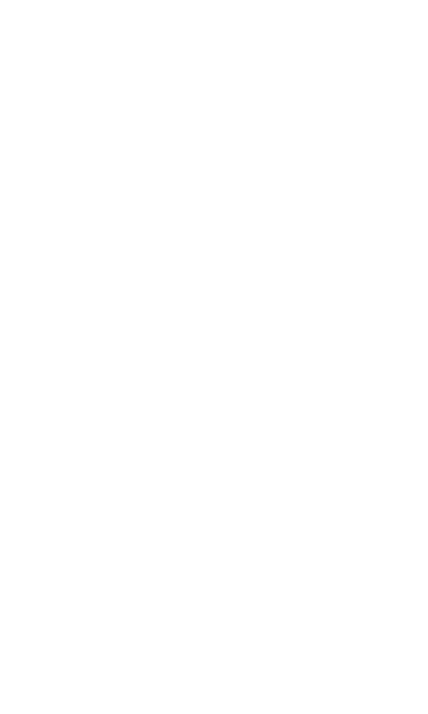 [Speaker Notes: Nancy]
What Might that Look Like?
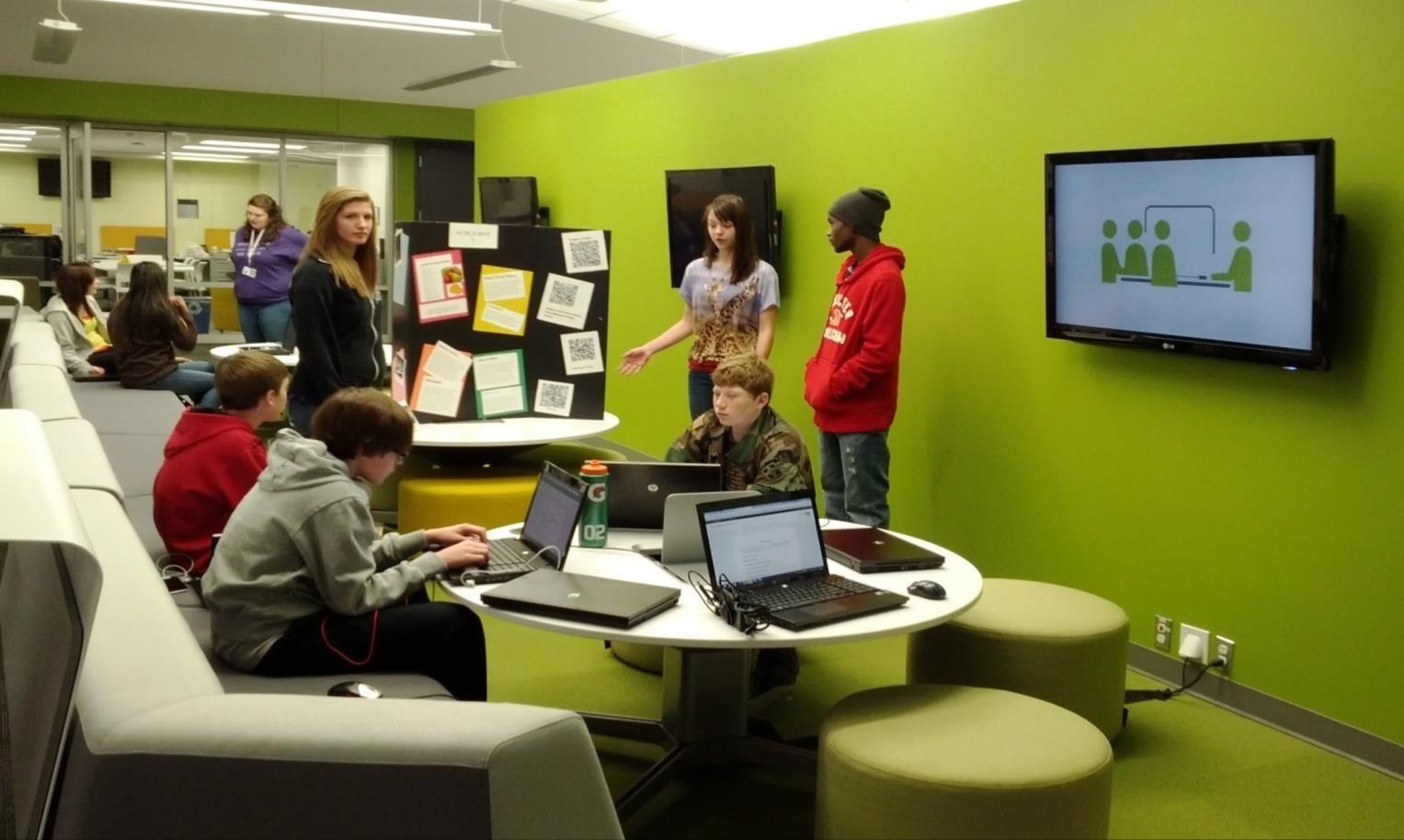 [Speaker Notes: Nancy]
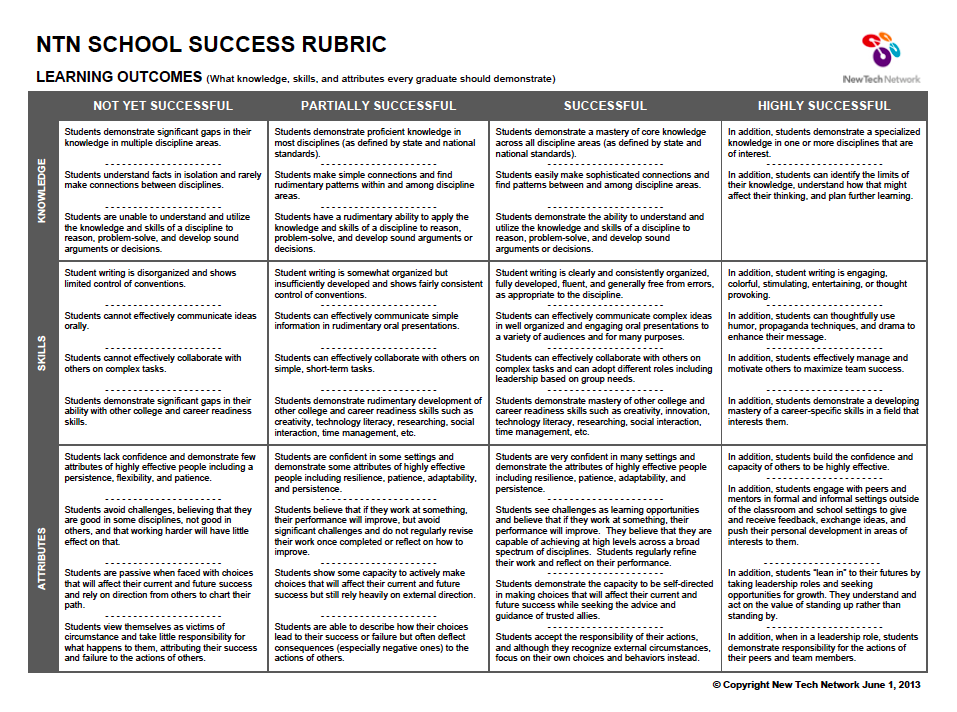 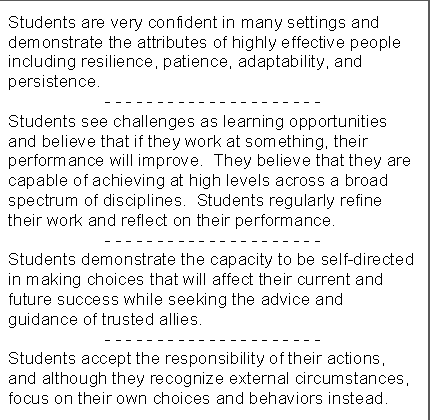 [Speaker Notes: Jeff]
A Vision for Education in CNY
[Speaker Notes: Jeff]
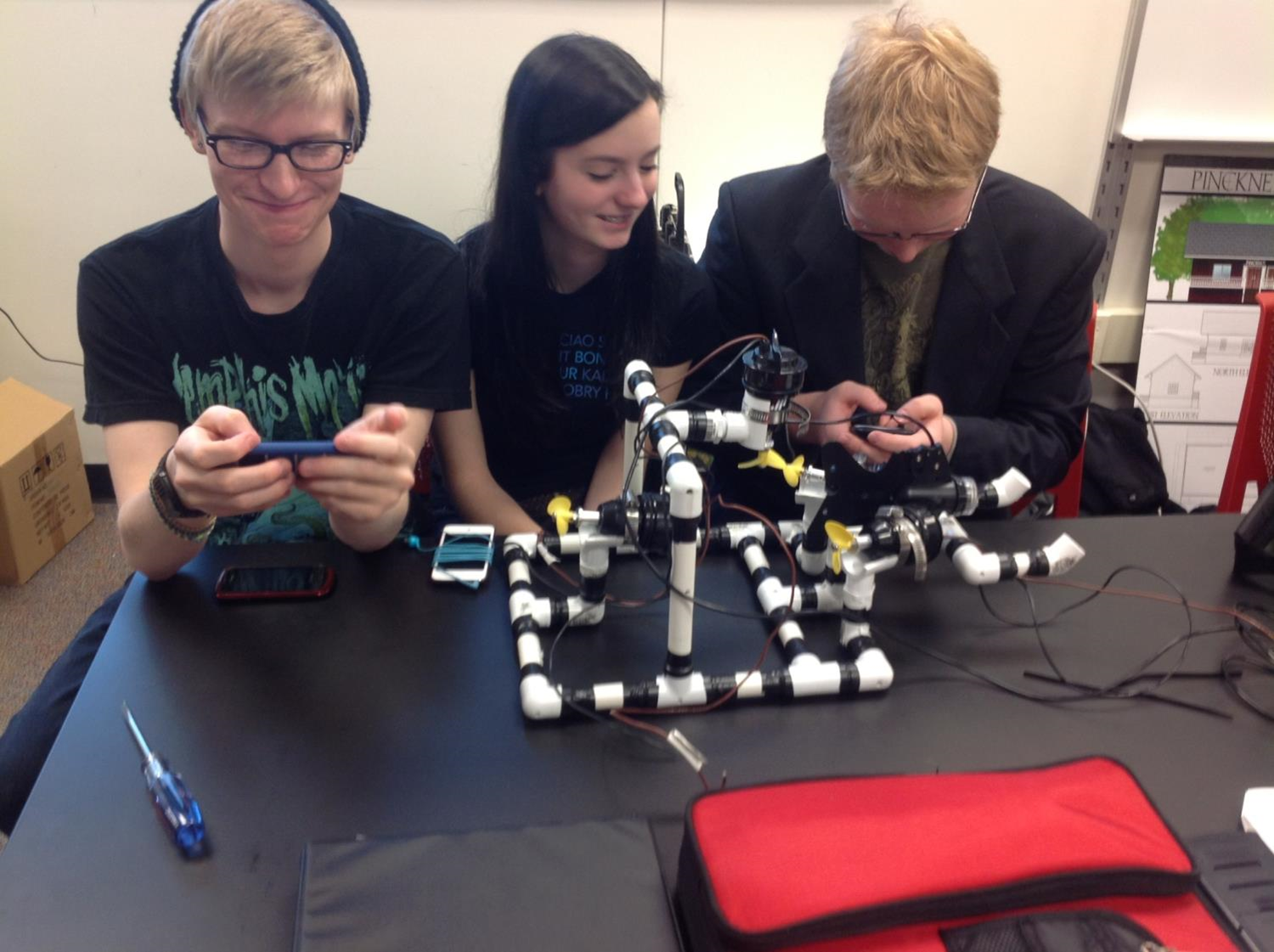 Teaching that Engages
[Speaker Notes: Jeff]
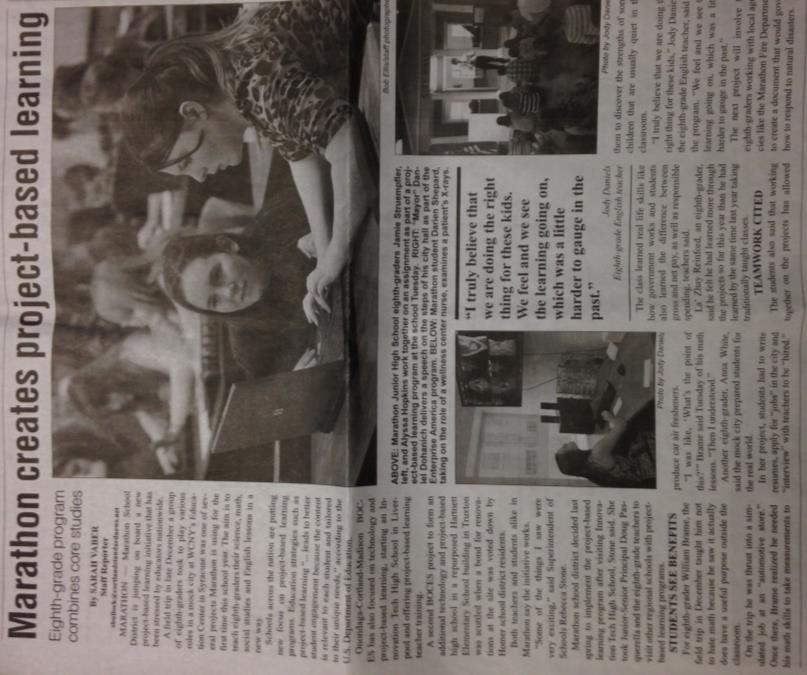 [Speaker Notes: Rebecca]
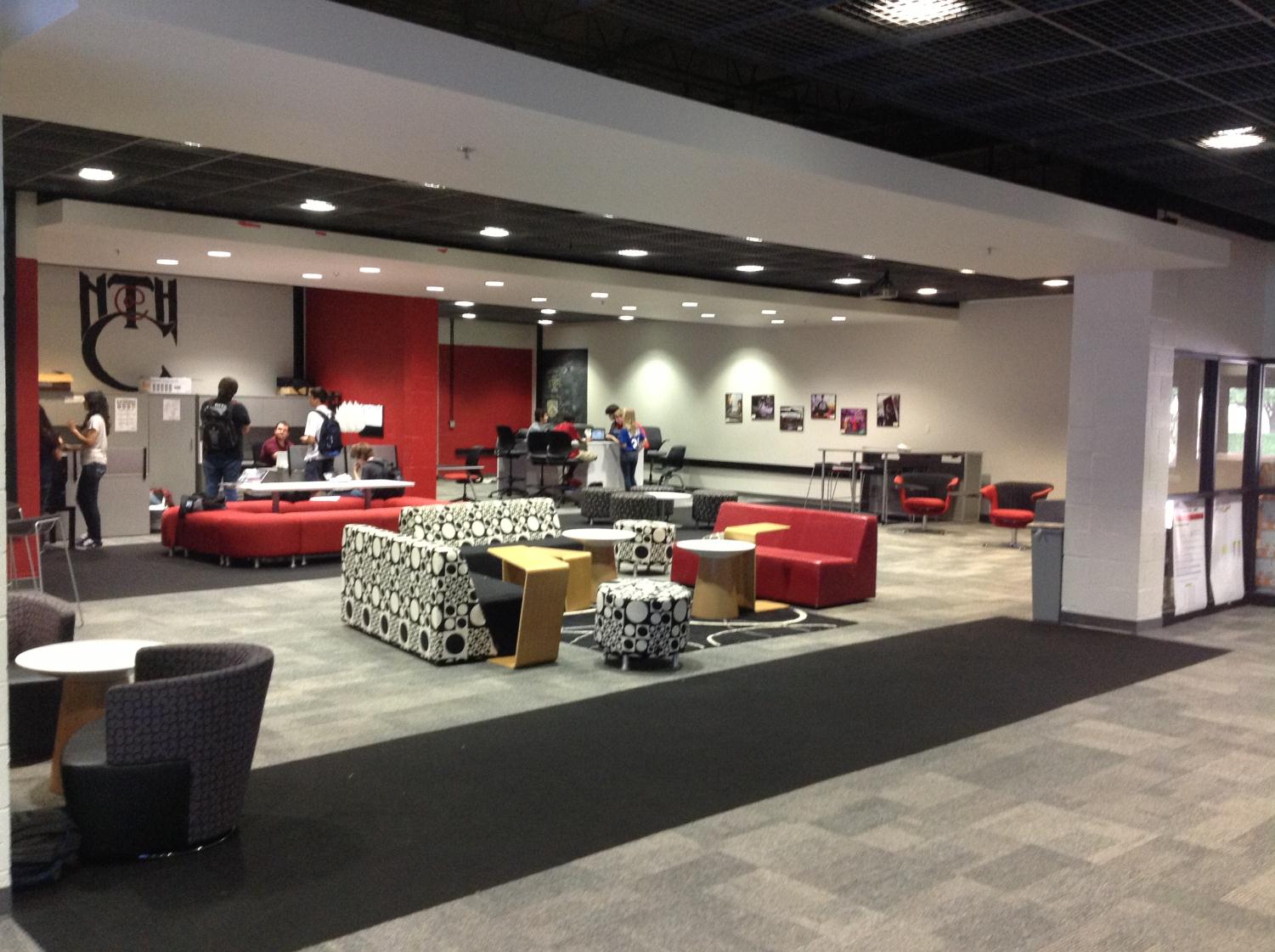 Culture that Empowers
[Speaker Notes: Rebecca]
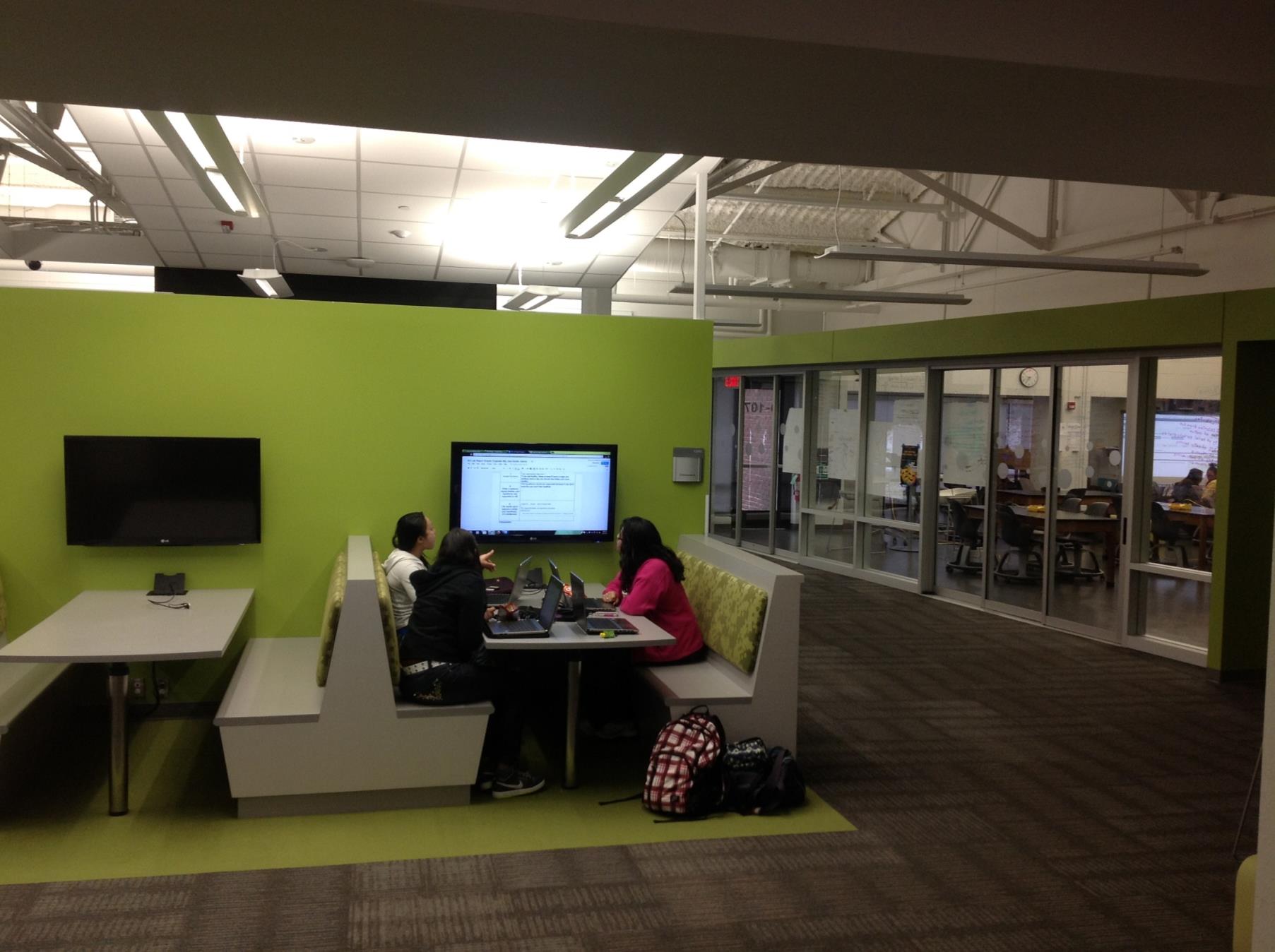 Technology that Enables
[Speaker Notes: Rebecca]
The Parts of the Regional Vision
Early College and Dual Enrollment
Pre-Service Teacher Training
ProfessionalDevelopment
School:
Visitations
Observation
Training(Buck Instituteand NTN)
Coaching
Co-teaching
PBLNY
New Tech Network Model
Standards (CCLS, NGSS, SS Framework, NYS Teaching Standards, 4Cs, ISTE, etc.)
Business Partnerships
[Speaker Notes: Colleen and Jeff]
In Schools Now
Team of five trainer/coaches
In-district coaching for [at least] 11 districtsand 2 BOCES
More than 1500 educators trained
Leadership support at meetings, dedicated training, and coaching
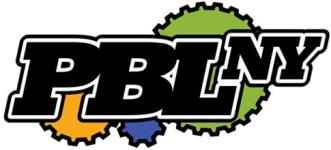 [Speaker Notes: Jeff]
Business & Community Partnerships
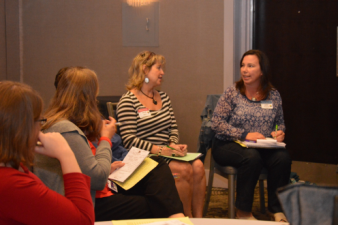 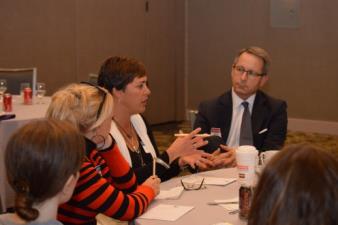 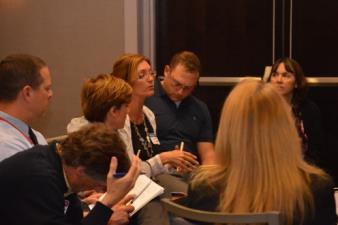 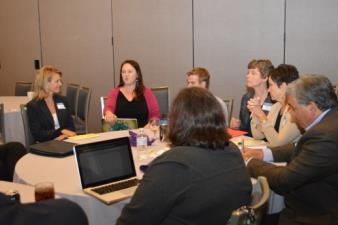 “Making Connections” Event
Business share the problems they work on and the projects they do
Teachers “pitch” projects, looking for authenticity and feedback on their projects
Occurs annually
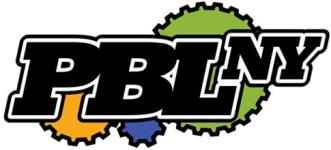 [Speaker Notes: Jeff]
Teacher Pipeline at
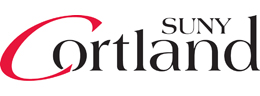 Considering “deeper learning” micro credential
Center of Innovation includes PBL
Supports regional BOCES and P-12 work.
Supports New Tech School Initiatives in region
37 Faculty members at SUNY Cortland have been training in Project-Based Learning and/or Problem-Based Learning
[Speaker Notes: Jeff]
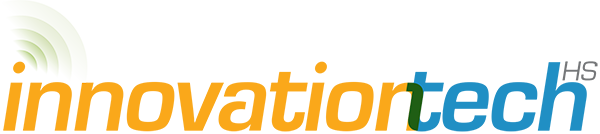 First “New Tech” High School in CNY
Started with 75 students enrolled in 9th and 10th grade
Will include 11th grade this fall and 12th grade in September, 2016
Districts:	 Liverpool, North Syracuse, Baldwinsville, Fayetteville-Manlius, East Syracuse-Minoa, LaFayette, Marcellus, West Genesee
[Speaker Notes: Colleen]
[Speaker Notes: Colleen]
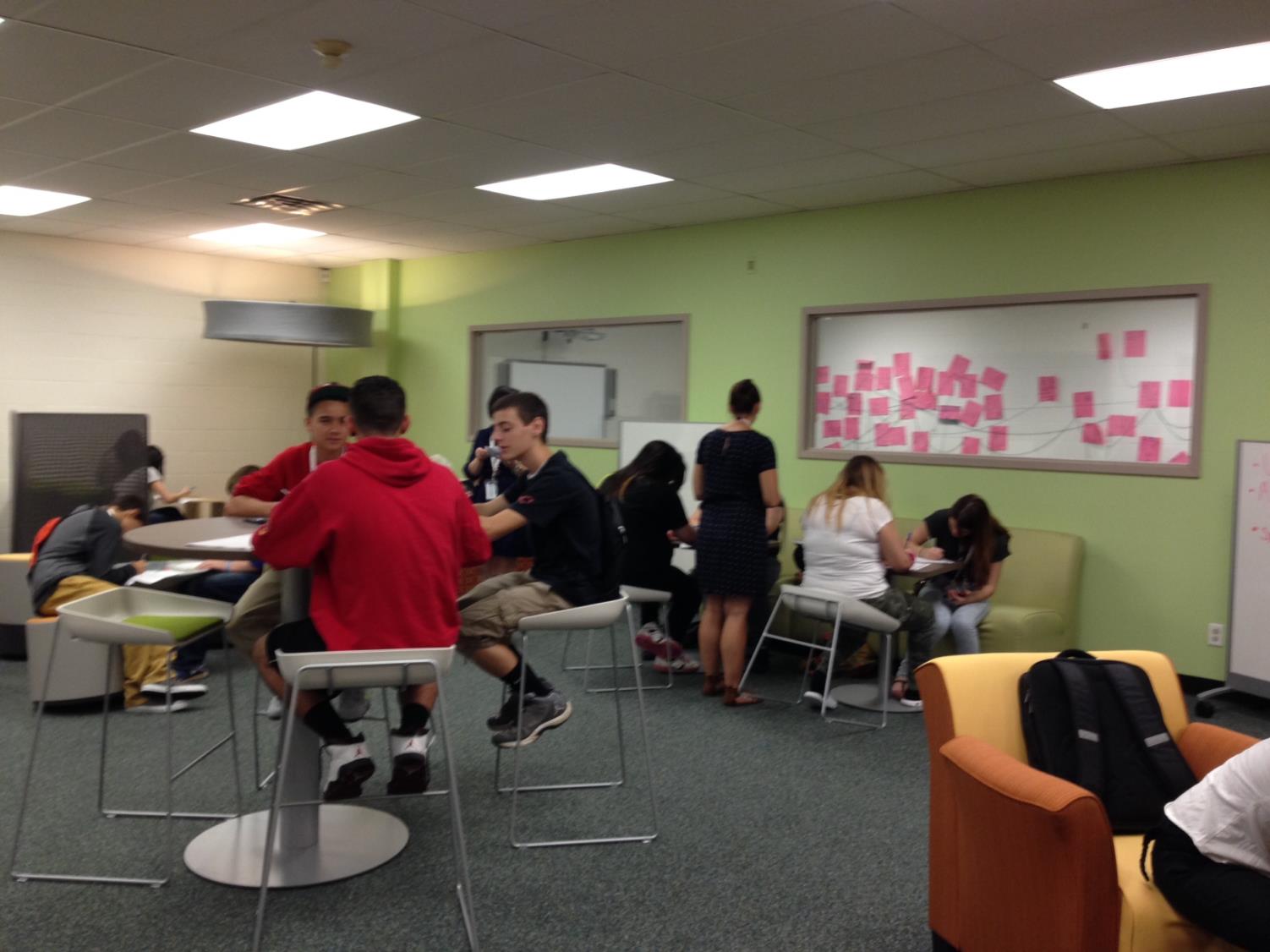 [Speaker Notes: Colleen]
From an Innovation Tech Student…
Innovation Tech is all about solving real world problems. It is a program that is all about PBL, (Project-Based Learning). The program is a very comfortable work place. We always have something we can be doing and everyone here is there for each other. We learn so much here; from how to solve real world problems to learning everything we need for passing the regent exams.  I think all of the students here will be able to pass all the classes and Regents with little to no struggle at all. 
-Kelsey Dibernardo, North Syracuse
[Speaker Notes: Colleen]
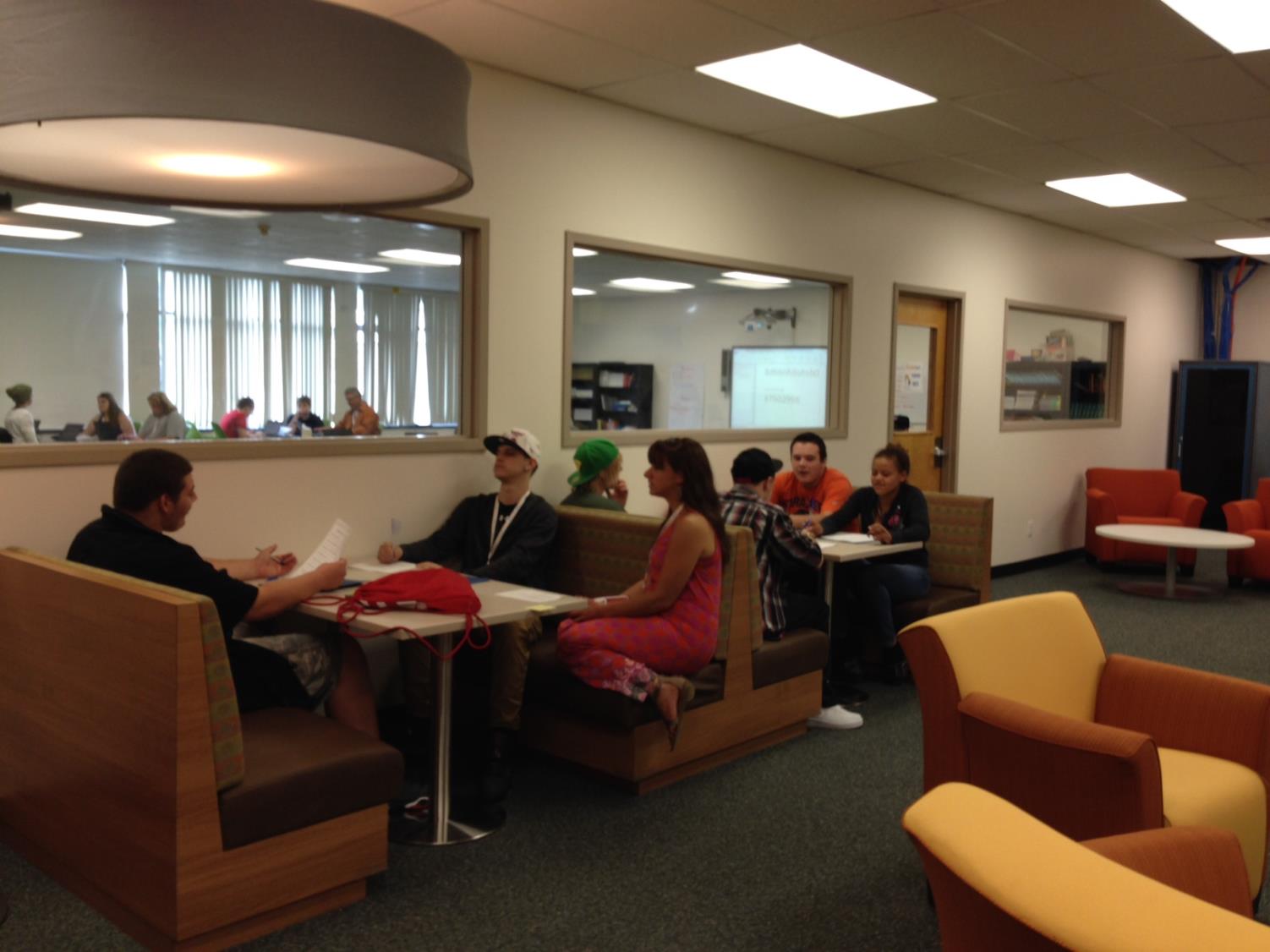 [Speaker Notes: Colleen]
From an Innovation Tech Student…
Project Based Learning helps me connect what I am learning to the real world and allows opportunities for me to have valuable life experiences. I enjoy working with all of the students in the program to solve problems and to learn from the process. I enjoy the community service portion of the program, but best of all I now have everything I need for my classes at my fingertips both at home and at school. I am able to access my class online and work with my group members even when we are not in school. 
-Kevin Campbell, Baldwinsville
[Speaker Notes: Colleen]
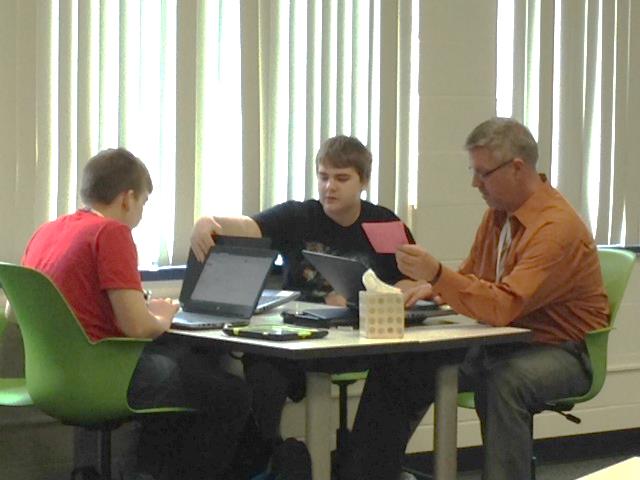 [Speaker Notes: Colleen]
From an Innovation Tech Student…
Not only is it exciting, but I feel like I’m actually preparing myself for the real world. I am learning several life skills that I would be able to apply in my future, such as how to present to an audience, be professional, collaborate, use technology appropriately, and so many other valuable skills.    Before I came to Innovation Tech I did not think very highly about myself or my future.  Now I want to become a psychologist and am confident I will! 
-Katie Asbury, Liverpool
[Speaker Notes: Colleen]
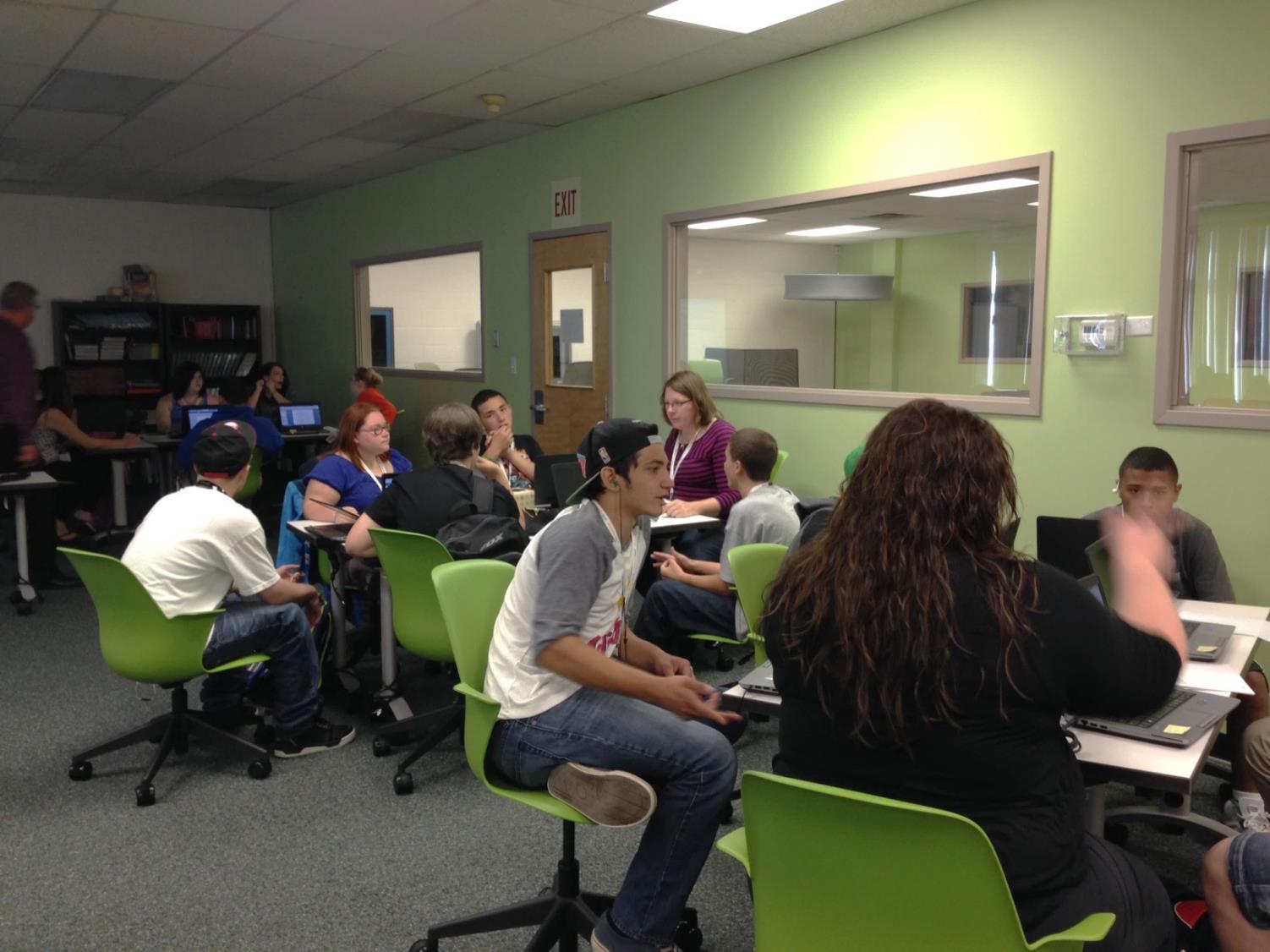 [Speaker Notes: Colleen]
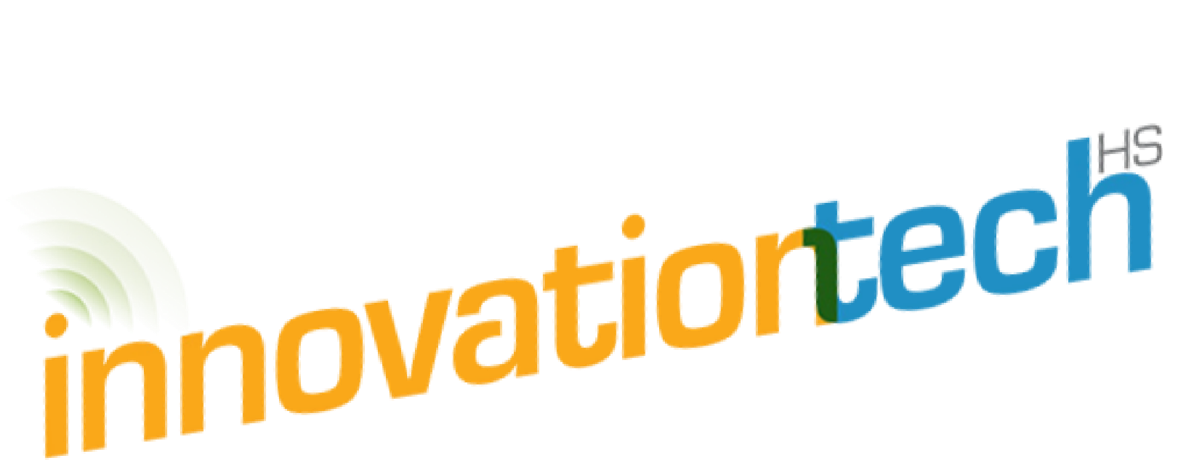 Course Offerings 2015-2016
Courses marked with * can earn college credit
[Speaker Notes: Colleen]
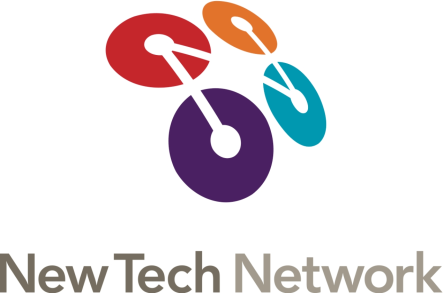 Other Integrated Courses
Algebra 1/ Intro to Engineering and Design
Visual and Verbal Communication
EnviroCom
Biology I & Introduction to Agriculture
BioFitness
Food and Modern Chemistry
Digital Literacy
Ecological Economics
Geometry/Introduction to Engineering & Design
Integrated World Studies
Literacy in Participation in Democracy
Consumer Communications
The Nature of Science and Technology
Environmental Analysis
Impact of Science on World History
The Science of Physical Education
Humanities 9/Big History
America's Story
Operations Research
WorldLit
Literature and Legacies II
Nutrition and Wellness
Student Leadership
Zoology
Combined Algebra I & Physical Science
[Speaker Notes: Nancy]
New Tech Comes to Cortland
Opening September 2016
Beginning with grades 9 & 10 with 50 learners
Adding grades 11 & 12 in subsequent years
Full enrollment of 100 learners
Districts:	 Cincinnatus, Cortland, DeRuyter, Homer, Marathon, McGraw, Tully (and potentially more)
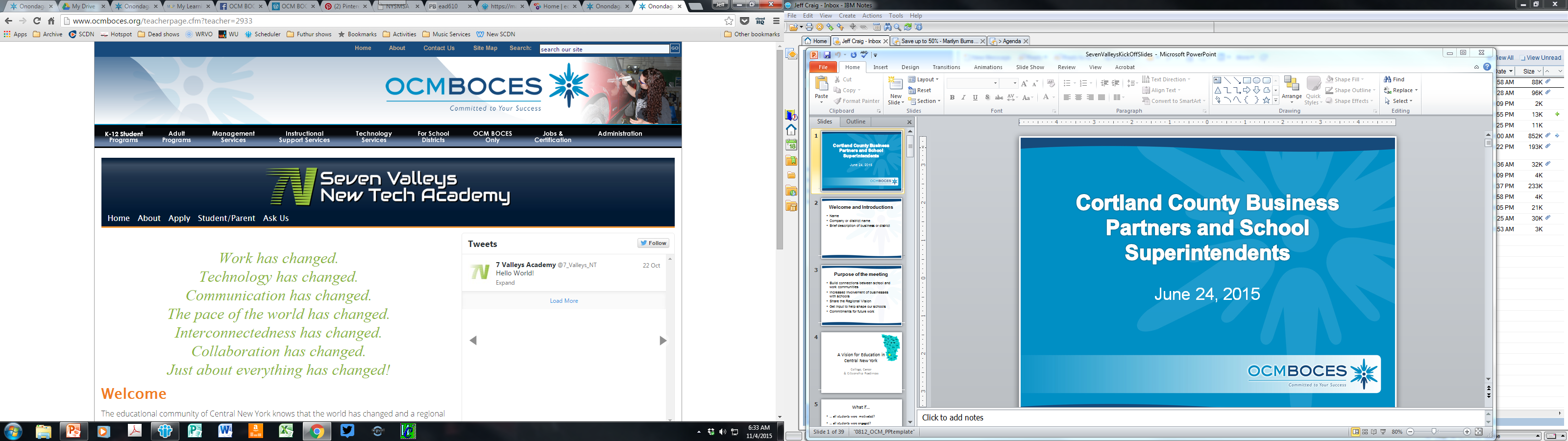 [Speaker Notes: Rebecca]
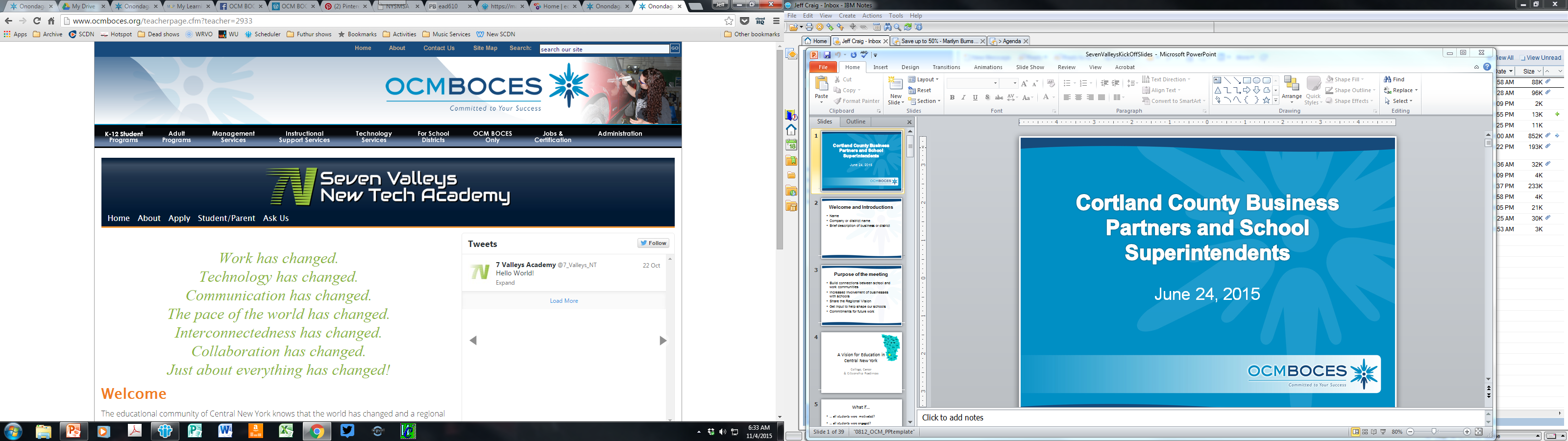 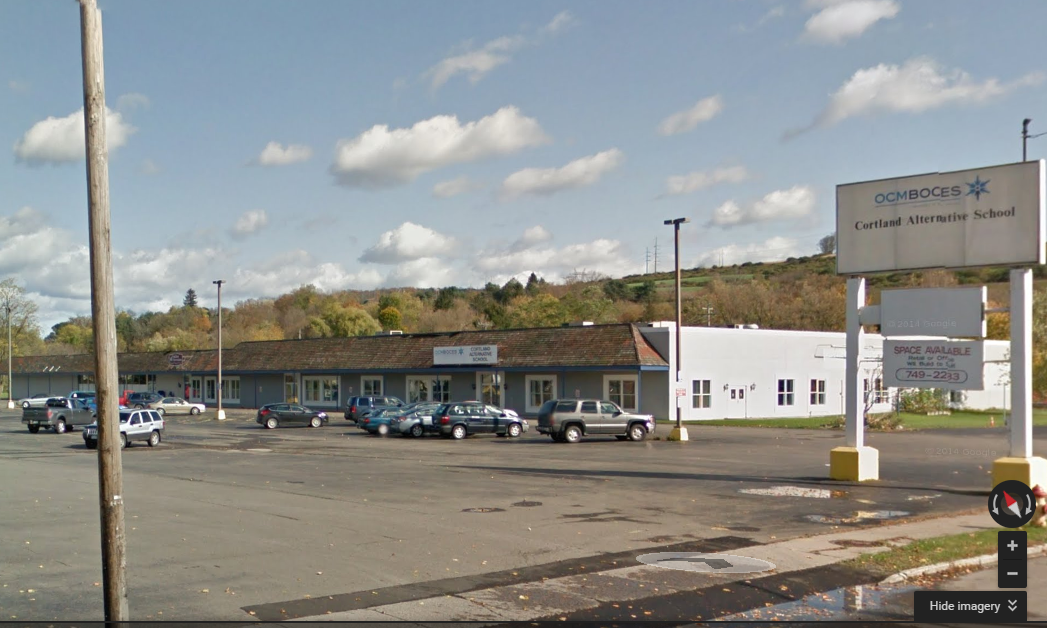 Seven Valleys
Fadden & AssociatesPhysical Therapy
Cortland Alternative School
240 Port Watson St
[Speaker Notes: Rebecca]
Key Qualities of a New Tech School
Teaching that Engages
Culture that Empowers
Technology that Enables
See it for Yourself at Innovation Tech
Tours are from 9-10:30 am at the Innovation Tech Campus (4500 Crown Road, Liverpool)
November 12
December 10
January 14, 2016
February 11, 2016
March 3, 2016
April 14, 2016
May 12, 2016
June 2, 2016
Information Meetings
December 9th
McEvoy 701
Innovation Tech students tell their story
Innovation Tech teachers explain how it works
Visits for families to Innovation tech
An additional meeting will be scheduled
Questions & Answers